กรมการพัฒนาชุมชน
กระทรวงมหาดไทย
เศรษฐกิจฐานรากมั่นคง ชุมชนเข้มแข็งอย่างยั่งยืนด้วยหลักปรัชญาของเศรษฐกิจพอเพียง
Start
ประชุมคณะกรรมการบริหารกองทุนพัฒนาบทบาทสตรี ครั้งที่ 11/2566
วันพฤหัสบดีที่ 30 พฤศจิกายน 2566 เวลา 13.30 - 16.30 น.ณ ห้องประชุม L6B ศูนย์แสดงสินค้าและการประชุม อิมแพ็ค เอ็กซิบิชั่น เซ็นเตอร์ ฮอลล์ 6 เมืองทองธานี อำเภอปากเกร็ด จังหวัดนนทบุรี
| เศรษฐกิจฐานรากมั่นคง ชุมชนเข้มแข็งอย่างยั่งยืน ด้วยหลักปรัชญาของเศรษฐกิจพอเพียง |
ระเบียบวาระการประชุมคณะกรรมการบริหารกองทุนพัฒนาบทบาทสตรี
กรมการพัฒนาชุมชน
กระทรวงมหาดไทย
01
1
วาระที่ 2 : รับรองรายงานการประชุม
วาระที่ 1 : ประธานแจ้งให้ประชุมทราบ
วาระที่ 3 : สืบเนื่องจากการประชุม
สร้างสรรค์ชุมชนให้พึ่งตนเองได้
สร้างสรรค์ชุมชนให้พึ่งตนเองได้
สร้างสรรค์ชุมชนให้พึ่งตนเองได้
วาระที่ 4 : เพื่อทราบ
-
2
รับรองรายงานการประชุมคณะกรรมการบริหารกองทุนพัฒนาบทบาทสตรี                      ครั้งที่ 10/2566 เมื่อวันพุธที่ 25 ตุลาคม 2566
3
4
3.1 การติดตามมติที่ประชุมครั้งที่ 10/2566 วันพุธที่ 25 ตุลาคม 2566
4.1 การบริหารจัดการหนี้ของกองทุนพัฒนาบทบาทสตรี 
4.2 การบริหารจัดการหนี้ของกองทุนพัฒนาบทบาทสตรีกรุงเทพมหานคร
4.3 รายงานผลข้อมูลการดำเนินการทางกฎหมายเกี่ยวกับการดำเนินคดีแพ่ง และคดีอาญาของกองทุนพัฒนาบทบาทสตรี
| เศรษฐกิจฐานรากมั่นคง ชุมชนเข้มแข็งอย่างยั่งยืน ด้วยหลักปรัชญาของเศรษฐกิจพอเพียง |
ระเบียบวาระการประชุมคณะกรรมการบริหารกองทุนพัฒนาบทบาทสตรี
กรมการพัฒนาชุมชน
กระทรวงมหาดไทย
02
4.4 รายงานผลการดำเนินงานตามประกาศคณะกรรมการบริหารกองทุนพัฒนาบทบาทสตรีให้ความช่วยเหลือและบรรเทาความเดือดร้อนให้แก่ลูกหนี้ 
4.5 สรุปผลการประชุมปิดตรวจสอบรายงานการเงินกองทุนพัฒนาบทบาทสตรี สำหรับปีสิ้นสุดวันที่ 30 กันยายน 2565
วาระที่ 5 : เพื่อพิจารณา
วาระที่ 6 : เรื่องอื่น ๆ
วาระที่ 4 : เพื่อทราบ
5
6
5.1 ร่างประกาศคณะกรรมการบริหารกองทุนพัฒนาบทบาทสตรี เรื่อง หลักเกณฑ์การคิดดอกเบี้ยเงินกู้ยืม/ดอกเบี้ยผิดนัด/ลำดับการตัดชำระหนี้ กองทุนพัฒนาบทบาทสตรี พ.ศ. 2566
5.2 ขออนุมัติโครงการประเภทเงินอุดหนุนจังหวัดสุโขทัย
5.3 หารือกรณีการยกเลิกข้อมูลดอกเบี้ยตามสัญญา ดอกเบี้ยผิดนัดและเบี้ยปรับ
ที่ยังคงค้างในระบบ ซึ่งลูกหนี้ได้ชำระเงินต้นครบถ้วนแล้ว
4
-
| เศรษฐกิจฐานรากมั่นคง ชุมชนเข้มแข็งอย่างยั่งยืน ด้วยหลักปรัชญาของเศรษฐกิจพอเพียง |
ระเบียบวาระที่ 1 
ประธานแจ้งให้ที่ประชุมทราบ
03
1.1 ........................................................................
| เศรษฐกิจฐานรากมั่นคง ชุมชนเข้มแข็งอย่างยั่งยืน ด้วยหลักปรัชญาของเศรษฐกิจพอเพียง |
ระเบียบวาระที่ 2
รับรองรายงานการประชุม
04
สำนักงานกองทุนพัฒนาบทบาทสตรี (สกส.) 
ได้จัดทำรายงานการประชุมคณะกรรมการบริหารกองทุนฯ 
ครั้งที่ 10/2566 เมื่อวันพุธที่ 25 ตุลาคม 2566 
และจัดส่งให้คณะกรรมการบริหารกองทุนฯ ทุกท่านทราบล่วงหน้าเรียบร้อยแล้ว
ปรากฏว่าไม่มีคณะกรรมการฯ แก้ไขหรือให้ข้อมูลเพิ่มเติม
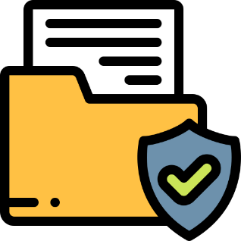 | เศรษฐกิจฐานรากมั่นคง ชุมชนเข้มแข็งอย่างยั่งยืน ด้วยหลักปรัชญาของเศรษฐกิจพอเพียง |
ระเบียบวาระที่ 3
สืบเนื่องจากการประชุม
05
3.1 ........................................................................
| เศรษฐกิจฐานรากมั่นคง ชุมชนเข้มแข็งอย่างยั่งยืน ด้วยหลักปรัชญาของเศรษฐกิจพอเพียง |
ระเบียบวาระที่ 4
เพื่อทราบ
06
4.1 การบริหารจัดการหนี้ของกองทุนพัฒนาบทบาทสตรี
| เศรษฐกิจฐานรากมั่นคง ชุมชนเข้มแข็งอย่างยั่งยืน ด้วยหลักปรัชญาของเศรษฐกิจพอเพียง |
ผลการบริหารจัดการหนี้ของกองทุนพัฒนาบทบาทสตรี ประจำปีงบประมาณ พ.ศ. 2567
ระเบียบวาระที่ 4
เพื่อทราบ
07
ข้อมูล ณ วันที่ 28 พฤศจิกายน 2566
ยอดลูกหนี้คงเหลือ
(ณ วันที่ 1 ต.ค. 66)
3,530,565,719.95 บาท
ยอดลูกหนี้คงเหลือ
กองทุนเดิม 
  787,431,230.71 บาท (ร้อยละ 22.30)
ยอดลูกหนี้คงเหลือ
(ณ วันที่ 28 พ.ย. 66)
 3,404,517,915.07 บาท(ร้อยละ 96.43)
เงินรับชำระคืนในปีบัญชี 2567
 126,047,804.88 บาท
ร้อยละ 3.57
ยอดลูกหนี้คงเหลือ
กองทุนใหม่ 
   2,617,086,684.36 บาท (ร้อยละ 74.13)
หนี้ดำเนินคดี
 290,582,205.85 บาท
(ร้อยละ 8.23)
หนี้เกินกำหนดชำระ
  641,081,867.82 บาท
(คิดเป็นร้อยละ 18.16 )
หนี้ยังไม่ถึงกำหนดชำระ
 2,472,853,841.40 บาท
(ร้อยละ 70.04)
หนี้กองทุนใหม่            415,244,672.86 บาท
(ร้อยละ 11.76)
หนี้กองทุนเดิม
 225,837,194.96 บาท
(ร้อยละ 6.40)
| เศรษฐกิจฐานรากมั่นคง ชุมชนเข้มแข็งอย่างยั่งยืน ด้วยหลักปรัชญาของเศรษฐกิจพอเพียง |
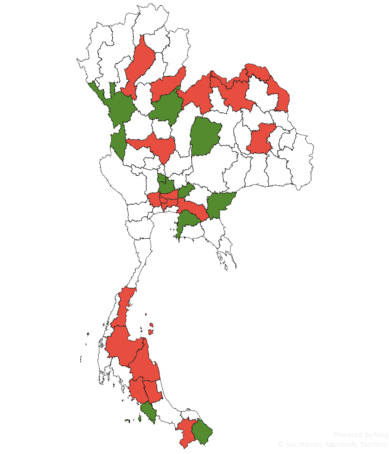 การบริหารจัดการหนี้เกินกำหนดชำระคงเหลือต่ำกว่าร้อยละ 10
ระเบียบวาระที่ 4
เพื่อทราบ
08
8. สระแก้ว               8.78
5. พิษณุโลก             8.17
1. นราธิวาส              1.62
หนี้เกินกำหนดชำระคงเหลือต่ำกว่าร้อยละ 10
6. ชลบุรี                  8.58
9. สตูล                     9.01
2. ชัยภูมิ                  4.35
ลำปาง
บึงกาฬ
หนองคาย
3. ตาก                     5.95
10. พระนครศรีอยุธยา    9.04
7. นครนายก            8.62
อุตรดิตถ์
เลย
อุดรธานี
นครพนม
4. อ่างทอง              6.26
ตาก
พิษณุโลก
ชัยภูมิ
ร้อยเอ็ด
นครสวรรค์
4
10
7
18
10
5
สระแก้ว
1
ฉะเชิงเทรา
ชลบุรี
1
4
กรุงเทพฯ
อ่างทอง
ชุมพร
5
นนทบุรี
7
นครนายก
10
นครปฐม
สุราษฎร์ธานี
11
พระนครศรีอยุธยา
นครศรีธรรมราช
18
ปทุมธานี
ตรัง
พัทลุง
สตูล
นราธิวาส
ยะลา
| เศรษฐกิจฐานรากมั่นคง ชุมชนเข้มแข็งอย่างยั่งยืน ด้วยหลักปรัชญาของเศรษฐกิจพอเพียง |
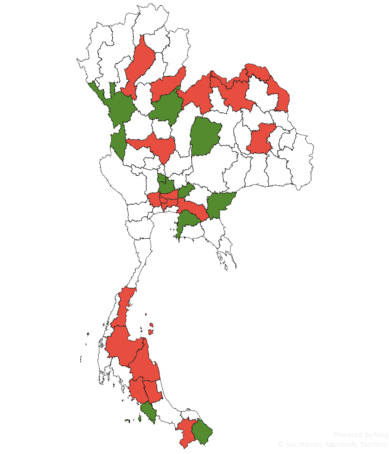 การบริหารหนี้เกินกำหนดชำระคงเหลือมากที่สุด 20 อันดับแรก
ระเบียบวาระที่ 4
เพื่อทราบ
09
15. ลำปาง             23.98
1. กรุงเทพมหานคร 79.34
8. ร้อยเอ็ด            26.03
ลำปาง
หนี้เกินกำหนดชำระคงเหลือมากที่สุด 20 อันดับแรก
9. บึงกาฬ              25.94
16. พัทลุง              23.30
2. ฉะเชิงเทรา        30.98
บึงกาฬ
หนองคาย
อุตรดิตถ์
10. นครปฐม        25.88
17. หนองคาย       23.02
3. นครพนม          30.64
เลย
อุดรธานี
นครพนม
ตาก
พิษณุโลก
11. ชุมพร              25.60
18. ปทุมธานี         22.81
4. นครศรีธรรมราช 29.35
ชัยภูมิ
ร้อยเอ็ด
นครสวรรค์
19. ตรัง                 21.85
12. เลย                 25.46
5. นนทบุรี              29.21
20. อุตรดิตถ์         21.78
13. นครสวรรค์      24.93
6. สุราษฎร์ธานี      29.04
4
10
7
18
10
5
สระแก้ว
7. อุดรธานี             27.36
14. ยะลา               24.38
1
ฉะเชิงเทรา
ชลบุรี
4
อ่างทอง
7
นครนายก
11
พระนครศรีอยุธยา
1
กรุงเทพฯ
ชุมพร
5
นนทบุรี
10
นครปฐม
สุราษฎร์ธานี
นครศรีธรรมราช
18
ปทุมธานี
ตรัง
พัทลุง
สตูล
นราธิวาส
ยะลา
| เศรษฐกิจฐานรากมั่นคง ชุมชนเข้มแข็งอย่างยั่งยืน ด้วยหลักปรัชญาของเศรษฐกิจพอเพียง |
ผลการจัดอันดับการบริหารหนี้ของจังหวัด ประจำปีงบประมาณ พ.ศ. 2567
ระเบียบวาระที่ 4
เพื่อทราบ
10
| เศรษฐกิจฐานรากมั่นคง ชุมชนเข้มแข็งอย่างยั่งยืน ด้วยหลักปรัชญาของเศรษฐกิจพอเพียง |
ผลการจัดอันดับการบริหารหนี้ของจังหวัด ประจำปีงบประมาณ พ.ศ. 2567 (ต่อ)
ระเบียบวาระที่ 4
เพื่อทราบ
11
| เศรษฐกิจฐานรากมั่นคง ชุมชนเข้มแข็งอย่างยั่งยืน ด้วยหลักปรัชญาของเศรษฐกิจพอเพียง |
ผลการจัดอันดับการบริหารหนี้ของจังหวัด ประจำปีงบประมาณ พ.ศ. 2567 (ต่อ)
ระเบียบวาระที่ 4
เพื่อทราบ
12
| เศรษฐกิจฐานรากมั่นคง ชุมชนเข้มแข็งอย่างยั่งยืน ด้วยหลักปรัชญาของเศรษฐกิจพอเพียง |
ผลการจัดอันดับการบริหารหนี้ของจังหวัด ประจำปีงบประมาณ พ.ศ. 2567 (ต่อ)
ระเบียบวาระที่ 4
เพื่อทราบ
13
| เศรษฐกิจฐานรากมั่นคง ชุมชนเข้มแข็งอย่างยั่งยืน ด้วยหลักปรัชญาของเศรษฐกิจพอเพียง |
ผลการจัดอันดับการบริหารหนี้ของจังหวัด ประจำปีงบประมาณ พ.ศ. 2567 (ต่อ)
ระเบียบวาระที่ 4
เพื่อทราบ
14
| เศรษฐกิจฐานรากมั่นคง ชุมชนเข้มแข็งอย่างยั่งยืน ด้วยหลักปรัชญาของเศรษฐกิจพอเพียง |
ผลการจัดอันดับการบริหารหนี้ของจังหวัด ประจำปีงบประมาณ พ.ศ. 2567 (ต่อ)
ระเบียบวาระที่ 4
เพื่อทราบ
15
| เศรษฐกิจฐานรากมั่นคง ชุมชนเข้มแข็งอย่างยั่งยืน ด้วยหลักปรัชญาของเศรษฐกิจพอเพียง |
ผลการจัดอันดับการบริหารหนี้ของจังหวัด ประจำปีงบประมาณ พ.ศ. 2567 (ต่อ)
ระเบียบวาระที่ 4
เพื่อทราบ
16
| เศรษฐกิจฐานรากมั่นคง ชุมชนเข้มแข็งอย่างยั่งยืน ด้วยหลักปรัชญาของเศรษฐกิจพอเพียง |
ผลการจัดอันดับการบริหารหนี้ของจังหวัด ประจำปีงบประมาณ พ.ศ. 2567 (ต่อ)
ระเบียบวาระที่ 4
เพื่อทราบ
17
| เศรษฐกิจฐานรากมั่นคง ชุมชนเข้มแข็งอย่างยั่งยืน ด้วยหลักปรัชญาของเศรษฐกิจพอเพียง |
ระเบียบวาระที่ 4
เพื่อทราบ
18
4.2 การบริหารจัดการหนี้ของกองทุนพัฒนาบทบาทสตรีกรุงเทพมหานคร
| เศรษฐกิจฐานรากมั่นคง ชุมชนเข้มแข็งอย่างยั่งยืน ด้วยหลักปรัชญาของเศรษฐกิจพอเพียง |
4.2 การบริหารจัดการหนี้ของกองทุนพัฒนาบทบาทสตรีกรุงเทพมหานคร
ระเบียบวาระที่ 4
เพื่อทราบ
19
ยอดลูกหนี้คงเหลือ
(ณ วันที่ 30 ก.ย. 66)
 87,355,711.81 บาท
ยอดลูกหนี้คงเหลือ
(ณ วันที่ 6 พ.ย. 66)
 86,649,916.63 บาท(ร้อยละ 99.20)
เงินรับชำระคืนในปีบัญชี 2567
 705,795.18 บาท
ร้อยละ 0.81
หนี้ยังไม่ถึงกำหนดชำระ
 17,044,104.47 บาท
(ร้อยละ 19.52)
หนี้เกินกำหนดชำระ
 69,605,812.16 บาท
(คิดเป็นร้อยละ 79.68 )
หนี้กองทุนใหม่          28,016,298.45 บาท
(ร้อยละ 32.08)
หนี้กองทุนเดิม
 41,589,513.71 บาท
(ร้อยละ 47.61)
ข้อมูล ณ วันที่ 6 พฤศจิกายน 2566
| เศรษฐกิจฐานรากมั่นคง ชุมชนเข้มแข็งอย่างยั่งยืน ด้วยหลักปรัชญาของเศรษฐกิจพอเพียง |
4.2 การบริหารจัดการหนี้ของกองทุนพัฒนาบทบาทสตรีกรุงเทพมหานคร
ระเบียบวาระที่ 4
เพื่อทราบ
20
การดำเนินการทางกฎหมาย
มติที่ประชุม : เห็นชอบให้ฝ่ายเลขานุการฯ ดำเนินการ ดังนี้
	 1) ประสานสมาชิกในโครงการฯ แจ้งมติที่ประชุมว่าจะมีการดำเนินการทางกฎหมาย
	 2) จัดทำหนังสือแจ้งสมาชิกในโครงการฯ เรื่อง การดำเนินการทางกฎหมาย กำหนดให้ติดต่อกลับกองทุนพัฒนาบทบาทสตรีภายใน 15 วันหลังจากได้รับหนังสือ
	 3) ดำเนินการส่งเอกสารหลักฐานของโครงการฯ ให้แก่กลุ่มกฎหมาย สกส. ภายหลัง 15 วันนับจากวันที่ฝ่ายเลขานุการฯ ได้รับไปรษณีย์ตอบกลับจากลูกหนี้                  ตามข้อ 2 และสมาชิกมีพฤติการณ์เพิกเฉย เพื่อดำเนินการทางกฎหมายต่อไป
	 4) รายงานผลในการประชุมคณะอนุกรรมการบริหารกองทุนพัฒนาบทบาทสตรีกรุงเทพมหานครครั้งถัดไป
| เศรษฐกิจฐานรากมั่นคง ชุมชนเข้มแข็งอย่างยั่งยืน ด้วยหลักปรัชญาของเศรษฐกิจพอเพียง |
4.2 การบริหารจัดการหนี้ของกองทุนพัฒนาบทบาทสตรีกรุงเทพมหานคร
ระเบียบวาระที่ 4
เพื่อทราบ
21
การยืนยันยอดลูกหนี้เงินทุนหมุนเวียน ณ วันที่ 30 กันยายน 2566
1,086 โครงการ
1,086 โครงการ
447 โครงการ 41.16%
639 โครงการ 58.84%
พฤศจิกายน 2566 - เมษายน 2567
จำนวนโครงการทั้งหมด
ดำเนินการแล้ว
โครงการคงเหลือ
แผนการดำเนินงาน
639โครงการ
- ประเภท ก เงินต้นคงเหลือถูกต้อง               163 โครงการ
- ประเภท ข เงินต้นคงเหลือไม่ถูกต้อง                9 โครงการ
- ประเภท ค กรณีอื่นๆ		            275 โครงการ
275 โครงการ
163 โครงการ
9 โครงการ
| เศรษฐกิจฐานรากมั่นคง ชุมชนเข้มแข็งอย่างยั่งยืน ด้วยหลักปรัชญาของเศรษฐกิจพอเพียง |
4.2 การบริหารจัดการหนี้ของกองทุนพัฒนาบทบาทสตรีกรุงเทพมหานคร
ระเบียบวาระที่ 4
เพื่อทราบ
22
การยืนยันยอดลูกหนี้เงินทุนหมุนเวียน ณ วันที่ 30 กันยายน 2566
| เศรษฐกิจฐานรากมั่นคง ชุมชนเข้มแข็งอย่างยั่งยืน ด้วยหลักปรัชญาของเศรษฐกิจพอเพียง |
ระเบียบวาระที่ 4
เพื่อทราบ
23
4.3 รายงานผลข้อมูลการดำเนินการทางกฎหมายเกี่ยวกับการดำเนินคดีแพ่ง และคดีอาญาของกองทุนพัฒนาบทบาทสตรี
| เศรษฐกิจฐานรากมั่นคง ชุมชนเข้มแข็งอย่างยั่งยืน ด้วยหลักปรัชญาของเศรษฐกิจพอเพียง |
4.3 รายงานผลข้อมูลการดำเนินการทางกฎหมายเกี่ยวกับการดำเนินคดีแพ่ง และคดีอาญาของกองทุนพัฒนาบทบาทสตรี
ระเบียบวาระที่ 4
เพื่อทราบ
24
ข้อมูล ณ วันที่ 22 พฤศจิกายน 2566
| เศรษฐกิจฐานรากมั่นคง ชุมชนเข้มแข็งอย่างยั่งยืน ด้วยหลักปรัชญาของเศรษฐกิจพอเพียง |
ระเบียบวาระที่ 4
เพื่อทราบ
25
4.4 รายงานผลการดำเนินงานตามประกาศคณะกรรมการบริหารกองทุนพัฒนาบทบาทสตรีให้ความช่วยเหลือและบรรเทาความเดือดร้อนให้แก่ลูกหนี้
| เศรษฐกิจฐานรากมั่นคง ชุมชนเข้มแข็งอย่างยั่งยืน ด้วยหลักปรัชญาของเศรษฐกิจพอเพียง |
4.4 รายงานผลการดำเนินงานตามประกาศคณะกรรมการบริหารกองทุนพัฒนาบทบาทสตรีให้ความช่วยเหลือและบรรเทาความเดือดร้อนให้แก่ลูกหนี้
ระเบียบวาระที่ 4
เพื่อทราบ
26
2.1 ประกาศคณะกรรมการบริหารกองทุนพัฒนาบทบาทสตรี เรื่อง มาตรการยกเลิกสัญญาค้ำประกันเงินกู้รายบุคคล และการปลดหนี้รายบุคคลของกองทุนพัฒนาบทบาทสตรี พ.ศ 2565ลูกหนี้เข้าร่วมมาตรการทั้งสิ้น 848 ราย เป็นจำนวนเงินทั้งสิ้น 21,388 ,981.45 บาท
ข้อมูล ณ วันที่ 22 พฤศจิายน 2566
ลดลง- 85
ราย
| เศรษฐกิจฐานรากมั่นคง ชุมชนเข้มแข็งอย่างยั่งยืน ด้วยหลักปรัชญาของเศรษฐกิจพอเพียง |
4.4 รายงานผลการดำเนินงานตามประกาศคณะกรรมการบริหารกองทุนพัฒนาบทบาทสตรีให้ความช่วยเหลือและบรรเทาความเดือดร้อนให้แก่ลูกหนี้
ระเบียบวาระที่ 4
เพื่อทราบ
27
2.2 ประกาศคณะกรรมการบริหารกองทุนพัฒนาบทบาทสตรี เรื่อง หลักเกณฑ์ วิธีการ และเงื่อนไขการพิจารณา ลดหรืองดเบี้ยปรับ/ดอกเบี้ยผิดนัดตามสัญญากู้ยืมเงินของกองทุนพัฒนาบทบาทสตรี
ข้อมูล ณ วันที่ 22 พฤศจิกายน 2566
เศรษฐกิจฐานรากมั่นคง ชุมชนเข้มแข็งอย่างยั่งยืน ด้วยหลักปรัชญาของเศรษฐกิจพอเพียง
| เศรษฐกิจฐานรากมั่นคง ชุมชนเข้มแข็งอย่างยั่งยืน ด้วยหลักปรัชญาของเศรษฐกิจพอเพียง |
4.4 รายงานผลการดำเนินงานตามประกาศคณะกรรมการบริหารกองทุนพัฒนาบทบาทสตรีให้ความช่วยเหลือและบรรเทาความเดือดร้อนให้แก่ลูกหนี้
ระเบียบวาระที่ 4
เพื่อทราบ
28
2.3 ประกาศคณะกรรมการบริหารกองทุนพัฒนาบทบาทสตรี เรื่อง หลักเกณฑ์ วิธีการ และเงื่อนไขเกี่ยวกับการลดอัตราดอกเบี้ยเงินกู้และอัตราดอกเบี้ยผิดนัดกองทุนพัฒนาบทบาทสตรี พ.ศ. 2566
เพิ่มขึ้น
+7
เพิ่มขึ้น+4
ข้อมูล ณ วันที่ 22 พฤศจิกายน 2566
| เศรษฐกิจฐานรากมั่นคง ชุมชนเข้มแข็งอย่างยั่งยืน ด้วยหลักปรัชญาของเศรษฐกิจพอเพียง |
ระเบียบวาระที่ 4
เพื่อทราบ
29
4.5 สรุปผลการประชุมปิดตรวจสอบรายงานการเงินกองทุนพัฒนาบทบาทสตรี สำหรับปีสิ้นสุดวันที่ 30 กันยายน 2565
| เศรษฐกิจฐานรากมั่นคง ชุมชนเข้มแข็งอย่างยั่งยืน ด้วยหลักปรัชญาของเศรษฐกิจพอเพียง |
4.5 สรุปผลการประชุมปิดตรวจสอบรายงานการเงินกองทุนพัฒนาบทบาทสตรี สำหรับปีสิ้นสุดวันที่ 30 กันยายน 2565
ระเบียบวาระที่ 4
เพื่อทราบ
30
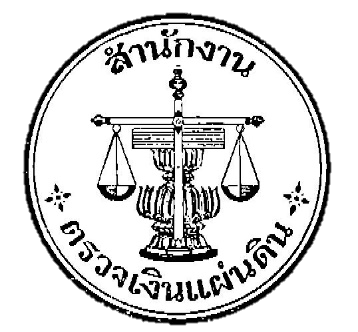 สรุปผลการประชุมปิดตรวจรายงานการเงินกองทุนพัฒนาบทบาทสตรีสำหรับปีสิ้นสุดวันที่ 30 กันยายน 2565
สำนักงานการตรวจเงินแผ่นดิน
| เศรษฐกิจฐานรากมั่นคง ชุมชนเข้มแข็งอย่างยั่งยืน ด้วยหลักปรัชญาของเศรษฐกิจพอเพียง |
4.5 สรุปผลการประชุมปิดตรวจสอบรายงานการเงินกองทุนพัฒนาบทบาทสตรี สำหรับปีสิ้นสุดวันที่ 30 กันยายน 2565
ระเบียบวาระที่ 4
เพื่อทราบ
31
1
ประเด็นความเห็นโครงการพัฒนาระบบบัญชีการเงินและระบบโปรแกรมทะเบียนลูกหนี้
| เศรษฐกิจฐานรากมั่นคง ชุมชนเข้มแข็งอย่างยั่งยืน ด้วยหลักปรัชญาของเศรษฐกิจพอเพียง |
4.5 สรุปผลการประชุมปิดตรวจสอบรายงานการเงินกองทุนพัฒนาบทบาทสตรี สำหรับปีสิ้นสุดวันที่ 30 กันยายน 2565
ระเบียบวาระที่ 4
เพื่อทราบ
32
2
ลับ
การเสนอรายงานข้อตรวจพบจากการตรวจสอบรายงานการเงินกองทุนพัฒนาบทบาทสตรี สำหรับปีสิ้นสุดวันที่ 30 กันยายน 2565
การดำเนินงาน : รายงานความก้าวหน้าจนกว่าจะดำเนินการแล้วเสร็จ
กลุ่มงานตรวจสอบภายในระดับกระทรวง ทุกวันที่ 1 ของเดือน (2 เดือน)
ปลัดกระทรวงมหาดไทย ทุก 60 วัน (1 ครั้ง)
สำนักงานการตรวจเงินแผ่นดิน ทุก 60 วัน (1 ครั้ง)
| เศรษฐกิจฐานรากมั่นคง ชุมชนเข้มแข็งอย่างยั่งยืน ด้วยหลักปรัชญาของเศรษฐกิจพอเพียง |
4.5 สรุปผลการประชุมปิดตรวจสอบรายงานการเงินกองทุนพัฒนาบทบาทสตรี สำหรับปีสิ้นสุดวันที่ 30 กันยายน 2565
ระเบียบวาระที่ 4
เพื่อทราบ
33
3
ประเด็นข้อตรวจสอบจากการตรวจสอบรายงานการเงินของกองทุนพัฒนาบทบาทสตรีที่เกิดขึ้นเช่นเดียวกับปีก่อน
อยู่ระหว่างการบันทึกบัญชี
งวดปีบัญชี 2566
จะดำเนินการรวบรวมเอกสารหลักฐาน ในปีงบประมาณ 2567
อยู่ระหว่างการตรวจสอบข้อเท็จจริงกับกองคลัง กรมบัญชีกลาง และกองทุนฯ
| เศรษฐกิจฐานรากมั่นคง ชุมชนเข้มแข็งอย่างยั่งยืน ด้วยหลักปรัชญาของเศรษฐกิจพอเพียง |
4.5 สรุปผลการประชุมปิดตรวจสอบรายงานการเงินกองทุนพัฒนาบทบาทสตรี สำหรับปีสิ้นสุดวันที่ 30 กันยายน 2565
ระเบียบวาระที่ 4
เพื่อทราบ
34
4
ประเด็นข้อตรวจสอบจากการตรวจสอบรายงานการเงินของกองทุนพัฒนาบทบาทสตรี งวดปี พ.ศ. 2565
จัดทำแนวทางการตรวจสอบ และแก้ไขปัญหาในปีงบประมาณ พ.ศ. 2567
แจ้งแนวทาง และกำกับติดตาม เป็นประจำทุกเดือน
อยู่ระหว่างการประสานข้อมูล
อยู่ระหว่างขอยกเว้นค่าธรรมเนียมสอบบัญชี
| เศรษฐกิจฐานรากมั่นคง ชุมชนเข้มแข็งอย่างยั่งยืน ด้วยหลักปรัชญาของเศรษฐกิจพอเพียง |
ระเบียบวาระที่ 5
เพื่อพิจารณา
35
5.1 ร่างประกาศคณะกรรมการบริหารกองทุนพัฒนาบทบาทสตรี เรื่อง หลักเกณฑ์การคิดดอกเบี้ยเงินกู้ยืม/ดอกเบี้ยผิดนัด/ลำดับการตัดชำระหนี้ กองทุนพัฒนาบทบาทสตรี พ.ศ. 2566
| เศรษฐกิจฐานรากมั่นคง ชุมชนเข้มแข็งอย่างยั่งยืน ด้วยหลักปรัชญาของเศรษฐกิจพอเพียง |
ระเบียบวาระที่ 5
เพื่อพิจารณา
36
5.2 ขออนุมัติโครงการประเภทเงินอุดหนุนจังหวัดสุโขทัย
| เศรษฐกิจฐานรากมั่นคง ชุมชนเข้มแข็งอย่างยั่งยืน ด้วยหลักปรัชญาของเศรษฐกิจพอเพียง |
ระเบียบวาระที่ 5
เพื่อพิจารณา
5.2 ขออนุมัติโครงการประเภทเงินอุดหนุนจังหวัดสุโขทัย
37
กรมการพัฒนาชุมชน ได้แจ้งอนุมัติแผนการดำเนินงานและแผนการใช้จ่ายงบประมาณกองทุนพัฒนาบทบาทสตรีประจำปีงบประมาณ พ.ศ. 2567 ของสำนักงานเลขานุการคณะอนุกรรมการบริหารกองทุนพัฒนาบทบาทสตรีระดับจังหวัด จังหวัดสุโขทัยตามหนังสือกรมการพัฒนาชุมชน ด่วนที่สุด ที่ มท 0416.2/ว4329 ลงวันที่ 12 ตุลาคม 2566 เรื่อง แผนการดำเนินงานและแผนการใช้จ่ายงบประมาณกองทุนพัฒนาบทบาทสตรี ประจำปีงบประมาณ พ.ศ. 2567
เงินทุนหมุนเวียน
เงินอุดหนุน
งบบริหาร
15,000,000
900,000
1,589,415
| เศรษฐกิจฐานรากมั่นคง ชุมชนเข้มแข็งอย่างยั่งยืน ด้วยหลักปรัชญาของเศรษฐกิจพอเพียง |
ระเบียบวาระที่ 5
เพื่อพิจารณา
5.2 ขออนุมัติโครงการประเภทเงินอุดหนุนจังหวัดสุโขทัย (ต่อ)
38
หลักเกณฑ์ วิธีการ และเงื่อนไข เกี่ยวกับการใช้จ่ายเงิน ประเภทเงินทุนหมุนเวียนและประเภทเงินอุดหนุนของกองทุนพัฒนาบทบาทสตรี พ.ศ. 2559 และแก้ไขเพิ่มเติม (ฉบับที่ 2) พ.ศ. 2562 ในการขอรับเงินอุดหนุน ต้องเป็นโครงการที่มีวงเงิน ไม่เกิน 200,000 บาท (สองแสนบาทถ้วน)กรณีวงเงินเกิน 200,000 บาท (สองแสนบาทถ้วน) และดำเนินโครงการภายในจังหวัดอันเป็นที่ตั้งองค์กรที่ขอรับการสนับสนุน ให้คณะอนุกรรมการบริหารกองทุนพัฒนาบทบาทสตรีระดับจังหวัดและกรุงเทพมหานครแล้วแต่กรณี พิจารณาให้ความเป็นชอบแล้วเสนอต่อคณะกรรมการบริหารกองทุนพัฒนาบทบาทสตรีเพื่อพิจารณาอนุมัติ
ประกาศคณะกรรมการบริหารกองทุนพัฒนาบทบาทสตรี เรื่อง หลักเกณฑ์ วิธีการ และเงื่อนไข เกี่ยวกับการใช้จ่ายเงินประเภทเงินทุนหมุนเวียน และประเภทเงินอุดหนุนของกองทุนพัฒนาบทบาทสตรี (ฉบับที่ 4) พ.ศ. 2566 ลงวันที่ 26 พฤษภาคม พ.ศ. 2566 ตามข้อ 3 จากเดิม ให้ยกเลิกความในข้อ 4.2 (4) แก้ไขเป็น ให้ยกเลิกความในข้อ 4.2 (4) วรรคสอง แห่งหลักเกณฑ์ วิธีการ และเงื่อนไข เกี่ยวกับการใช้จ่ายเงินประเภทเงินทุนหมุนเวียนและประเภทเงินอุดหนุนของกองทุนพัฒนาบทบาทสตรี (ฉบับที่ 2) พ.ศ. 2562 และให้ใช้ความต่อไปนี้แทน (เอกสารแนบ 1)
                            “กรณีวงเงินเกินกว่าสองแสนบาท/โครงการ ให้คณะกรรมการบริหารกองทุนพัฒนาบทบาทสตรีเป็นผู้มีอำนาจพิจารณาอนุมัติ ให้เป็นไปตามหลักเกณฑ์ ดังนี้
 		    (1) โครงการระดับจังหวัด         ไม่เกินสามแสนบาทถ้วน/โครงการ
                           (2) โครงการระดับภาค             ไม่เกินห้าแสนบาทถ้วน/โครงการ
 		    (3) โครงการระดับประเทศ      ไม่เกินเจ็ดแสนบาทถ้วน/โครงการ เว้นแต่คณะกรรมการบริหารกองทุนพัฒนาบทบาทสตรีเห็นว่าเป็นประโยชน์ต่อทางราชการและมีเหตุอันสมควรก็ให้พิจารณาอนุมัติในวงเงินเกินกว่าเจ็ดแสนบาทถ้วน/โครงการ ได้ตามความเหมาะสม โดยพิจารณาเป็นรายโครงการไป”
| เศรษฐกิจฐานรากมั่นคง ชุมชนเข้มแข็งอย่างยั่งยืน ด้วยหลักปรัชญาของเศรษฐกิจพอเพียง |
ระเบียบวาระที่ 5
เพื่อพิจารณา
5.2 ขออนุมัติโครงการประเภทเงินอุดหนุนจังหวัดสุโขทัย (ต่อ)
39
จังหวัดสุโขทัย
โครงการเพิ่มประสิทธิภาพคณะกรรมการพัฒนาสตรีจังหวัดสุโขทัย
ระยะเวลาดำเนินการ 3 รุ่น ๆ 1 วัน  ละ 100 คน 
รวม 300 คน
วัตถุประสงค์
ขอรับงบประมาณ
300,000 บาท
เพื่อเสริมสร้างความรู้ ทักษะ และเพิ่มขีดความสามารถต่อผู้นำสตรี
เพื่อพัฒนาและสร้างความเชื่อมั่นให้สตรีมีความเข้มแข็ง
เพื่อให้สตรีมีความรู้ความสามารถ เป็นต้นแบบในการพัฒนาตนเอง
เศรษฐกิจฐานรากมั่นคง ชุมชนเข้มแข็งอย่างยั่งยืน ด้วยหลักปรัชญาของเศรษฐกิจพอเพียง
| เศรษฐกิจฐานรากมั่นคง ชุมชนเข้มแข็งอย่างยั่งยืน ด้วยหลักปรัชญาของเศรษฐกิจพอเพียง |
5.2 ขออนุมัติโครงการประเภทเงินอุดหนุน ( จังหวัดสุโขทัย)
ระเบียบวาระที่ 5
เพื่อพิจารณา
5.2 ขออนุมัติโครงการประเภทเงินอุดหนุนจังหวัดสุโขทัย (ต่อ)
40
การจัดสรรเงินอุดหนุนส่วนกลาง
จังหวัดสุโขทัยส่งโครงการขอรับการสนับสนุนเงินอุดหนุน กองทุนพัฒนาบทบาทสตรี จำนวน 1 โครงการ ได้แก่ โครงการเพิ่มประสิทธิภาพคณะกรรมการพัฒนาสตรีจังหวัดสุโขทัย ระยะเวลาดำเนินการ 3 รุ่น ๆ ละ 1 วัน งบประมาณเป็นเงิน 300,000 บาท (สามแสนบาทถ้วน)
2,000,000
งบประมาณจัดสรร
เสนอจัดสรรงบประมาณเพิ่มเติม
คงเหลืองบประมาณ 1,700,000 บาท
| เศรษฐกิจฐานรากมั่นคง ชุมชนเข้มแข็งอย่างยั่งยืน ด้วยหลักปรัชญาของเศรษฐกิจพอเพียง |
ระเบียบวาระที่ 5
เพื่อพิจารณา
41
5.3 หารือกรณีการยกเลิกข้อมูลดอกเบี้ยตามสัญญา ดอกเบี้ยผิดนัดและเบี้ยปรับที่ยังคงค้างในระบบ ซึ่งลูกหนี้ได้ชำระเงินต้นครบถ้วนแล้ว
| เศรษฐกิจฐานรากมั่นคง ชุมชนเข้มแข็งอย่างยั่งยืน ด้วยหลักปรัชญาของเศรษฐกิจพอเพียง |
ระเบียบวาระที่ 6
อื่น ๆ
42
6.1 ........................................................................
| เศรษฐกิจฐานรากมั่นคง ชุมชนเข้มแข็งอย่างยั่งยืน ด้วยหลักปรัชญาของเศรษฐกิจพอเพียง |
ระเบียบวาระที่ 6
อื่น ๆ
End
จบการนำเสนอ
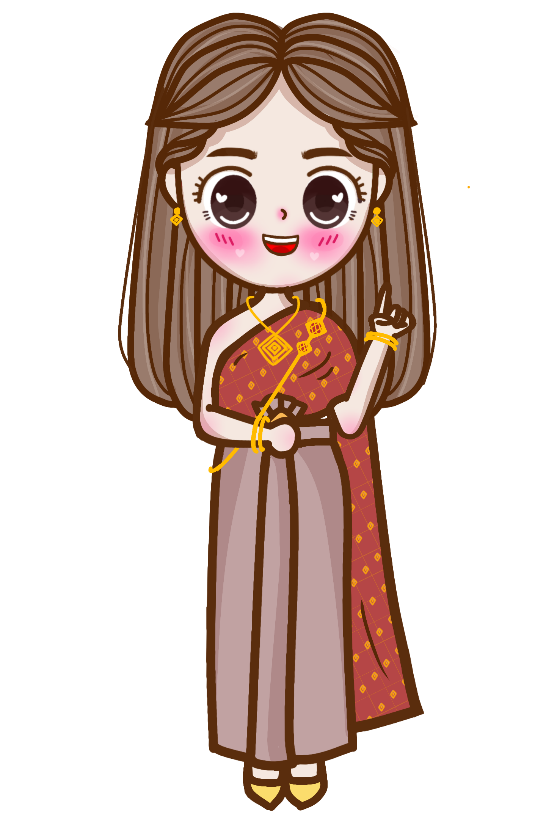 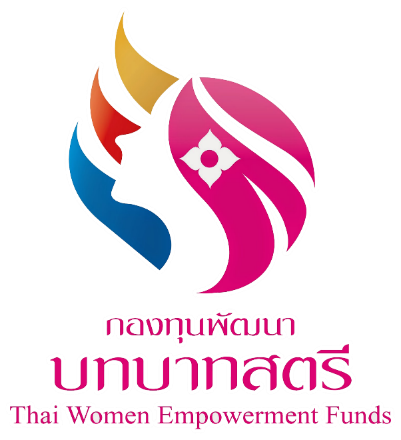